SAC-904T
F# 3.0: data, services, Web, cloud, at your fingertips
Don Syme
Principal Researcher
Microsoft Research
Agenda slide
WHO WILL BENEFIT FROM THIS TALK
TOPICS
WHAT YOU’LL LEAVE WITH
How to access data with F# 3.0
How to access services with F# 3.0
Using F# 3.0 on servers and devices
F# 3.0: Making Data Simple
F# 3.0: Making Data Regular
F# 3.0: Making Data Efficient
Enterprise Developers
Data Developers
Service Developers
Analytical Programmers
Understanding F#
C#, VB, HTML5, Javascript
F# 3.0
F# 2.0
Transformation,
Analysis,
Algorithms,
Code,
Parallel
Access
Data,
Information,
Services
Presentation,
Publication,
Experience
Understanding F#
Our roadmap is for F# 3.0 to support “portable” profile libraries (not in Developer Preview)

You use your F# code on Metro, Desktop etc. 

You use a C# or VB front-end project

Just like Silverlight, Phone, ASP.NET etc.
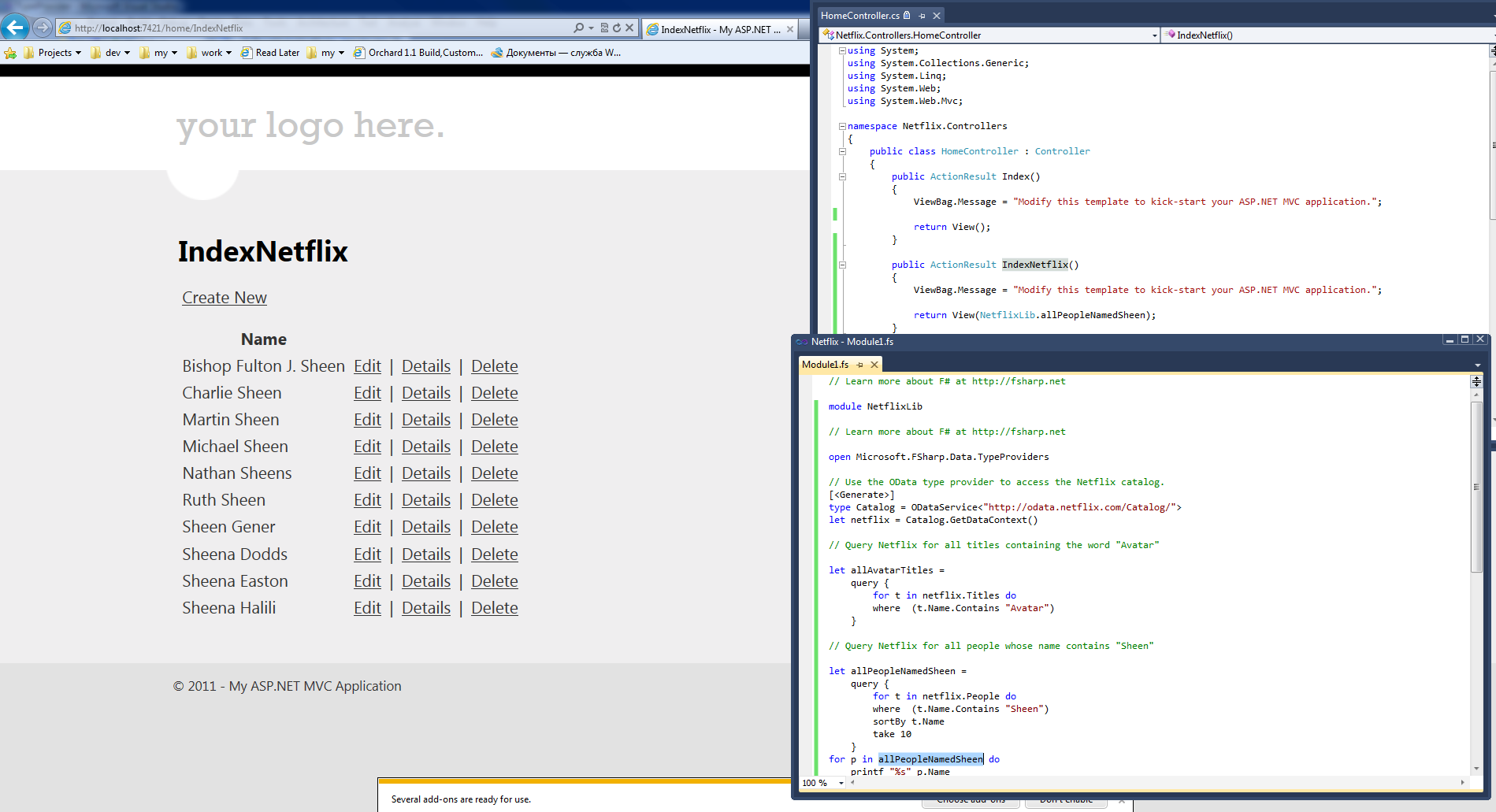 Final ASP.NET application
C# Front End
F# Data Acquisition, Query and 
Analysis
http://yfrog.com/z/nupkap
Understanding F# 3.0 is very simple
The world is information richVery, very information rich
Our languages and frameworks are information-sparse
We need to fix this
F# 3.0 is about fixing thisand you can use F# components with C#, VB etc.
But first, a bit about F#...
F# is…
...a productive, supported, interoperable, functional language that allows you to write simple code to solve complex problems.
demo
Some Basic F#
F# can be used for just about everything, but excels at analytical programming
Example (Power Company)
I have written an application to balance the national power generation schedule … for an energy company. 

...the calculation engine was written in F#. 

The use of F# to address the complexity at the heart of this application clearly demonstrates a sweet spot for the language … algorithmic analysis of large data sets. 

Simon Cousins (Eon Powergen)
demo
Language Integrated Web & Cloud Data
A Type Provider is…
A design-time component that provides a computed space of types
A compiler/IDE extension…
The static counterpart to dynamic languages…
Extensible and open
Intellisense for data
Breaking down walls
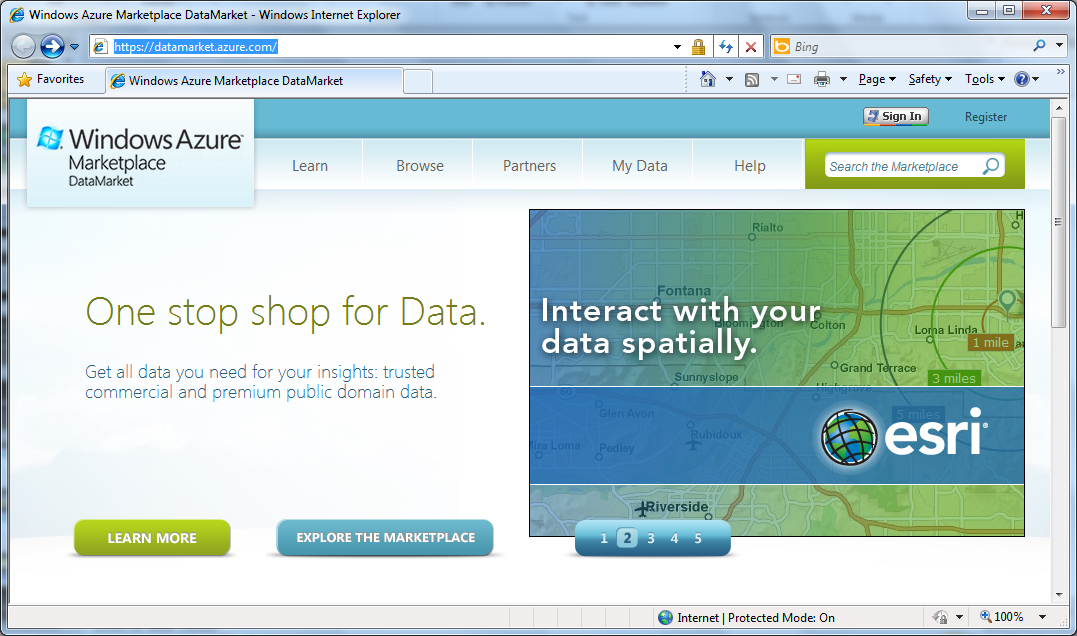 demo
The Enterprise Data Sources You Need
F# 3.0: SQL + Linq2SQL
type SQL = SqlDataConnection<"Server='.\\SQLEXPRESS'...">
F# 3.0: SQL + Linq2SQL
Needed in Developer Preview
[<Generate>]
type SQL = SqlDataConnection<"Server='.\\SQLEXPRESS'...">
F# 3.0: SQL + Linq2SQL
type SQL = SqlDataConnection<"Server='.\\SQLEXPRESS'...">
F# 3.0: SQL Server/Entity Framework
type SQL = SqlEntityConnection<"Server='.\\SQLEXPRESS'">
F# 3.0: OData
type Netflix = ODataService<"http://odata.netflix.com">
F# 3.0: Queries
let avatarTitles = 
     query { for t in netflix.Titles do 
             where  (t.Name.Contains "Avatar") }
F# 3.0: Queries
let avatarTitles = 
     query { for t in netflix.Titles do 
             where  (t.Name.Contains "Avatar")
             sortBy t.Name
             take 100  }
demo
Extensible and Open
F# 3.0: SharePoint (via sample)
type EmeaSite = SharePointSite<"http://myemea/">
F# 3.0 – Details
Much Better Intellisense
Auto-properties
Parameter help when using methods
Many more samples and documentation
Better Nullable Support
F# Type Providers can work with Units of Measure
Standard SI Units of Measure in F# Core Library
Benefit from many improvements in .NET and Visual Studio
F# 2.0 is an accelerator for solving computationally complex problemsF# 3.0 is an accelerator for solving data complex problems
Next Steps
Use F# 3.0 
here
Use F# 2.0 
here
Enjoy C#, VB, HTML5, Javascript here
Transformation,
Analysis,
Algorithms,
Code, 
Parallel
Data,
Information,
Services
Access
Presentation,
Publication,
Experience
In Summary
“For more information” Slide
RELATED SESSIONS
DOCUMENTATION & ARTICLES
MSDN F# Developer Center

MSDN F# Sample Kit

MSDN F# Type Providers
SAC-836T Your devices + OData + Windows Azure = happiness
SAC-824T OData Futures: creating the web of data

TOOL-834T What's new in .NET Framework 4.5
TBD Future of C# and Visual Basic
CONTACT: dsyme@microsoft.com
thank you
Feedback and questions http://forums.dev.windows.com 
Session feedbackhttp://bldw.in/SessionFeedback
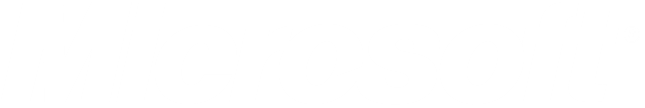 © 2011 Microsoft Corporation. All rights reserved. Microsoft, Windows, Windows Vista and other product names are or may be registered trademarks and/or trademarks in the U.S. and/or other countries.
The information herein is for informational purposes only and represents the current view of Microsoft Corporation as of the date of this presentation.  Because Microsoft must respond to changing market conditions, it should not be interpreted to be a commitment on the part of Microsoft, and Microsoft cannot guarantee the accuracy of any information provided after the date of this presentation.  MICROSOFT MAKES NO WARRANTIES, EXPRESS, IMPLIED OR STATUTORY, AS TO THE INFORMATION IN THIS PRESENTATION.
Examples #2/#3: Finance companies
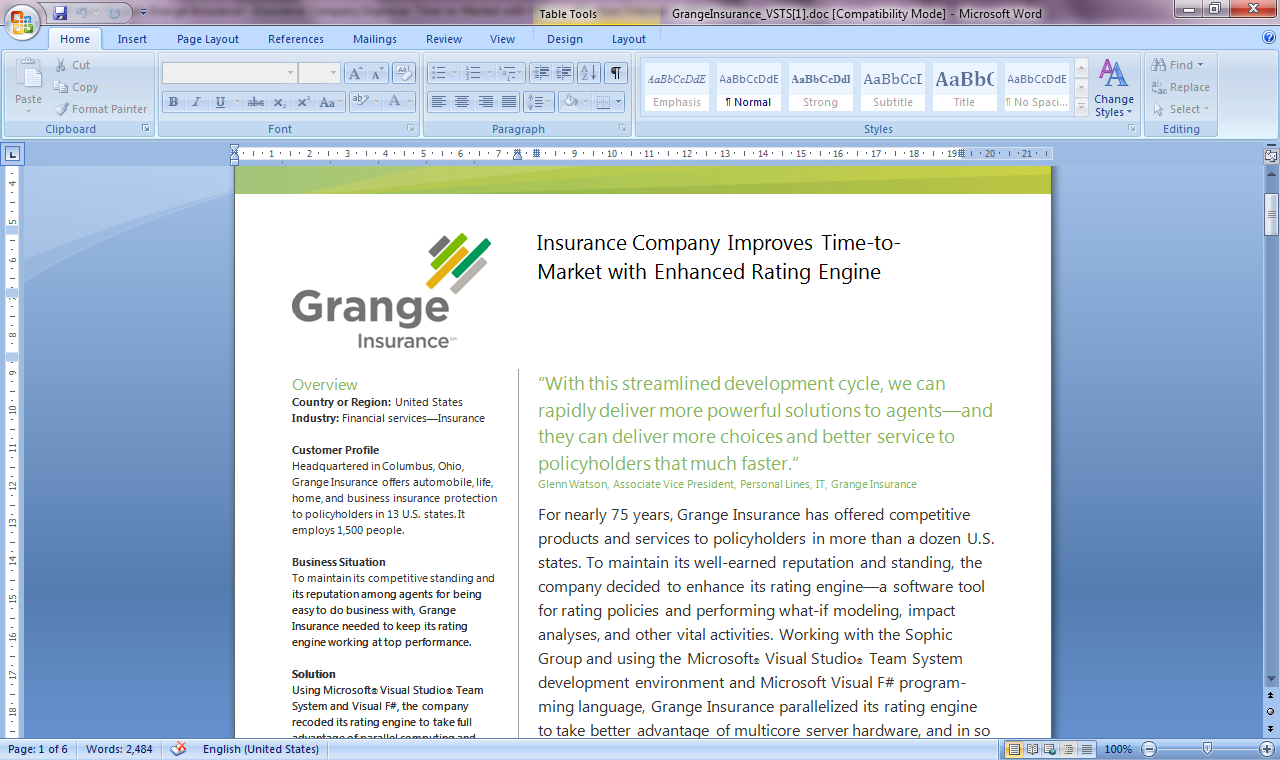 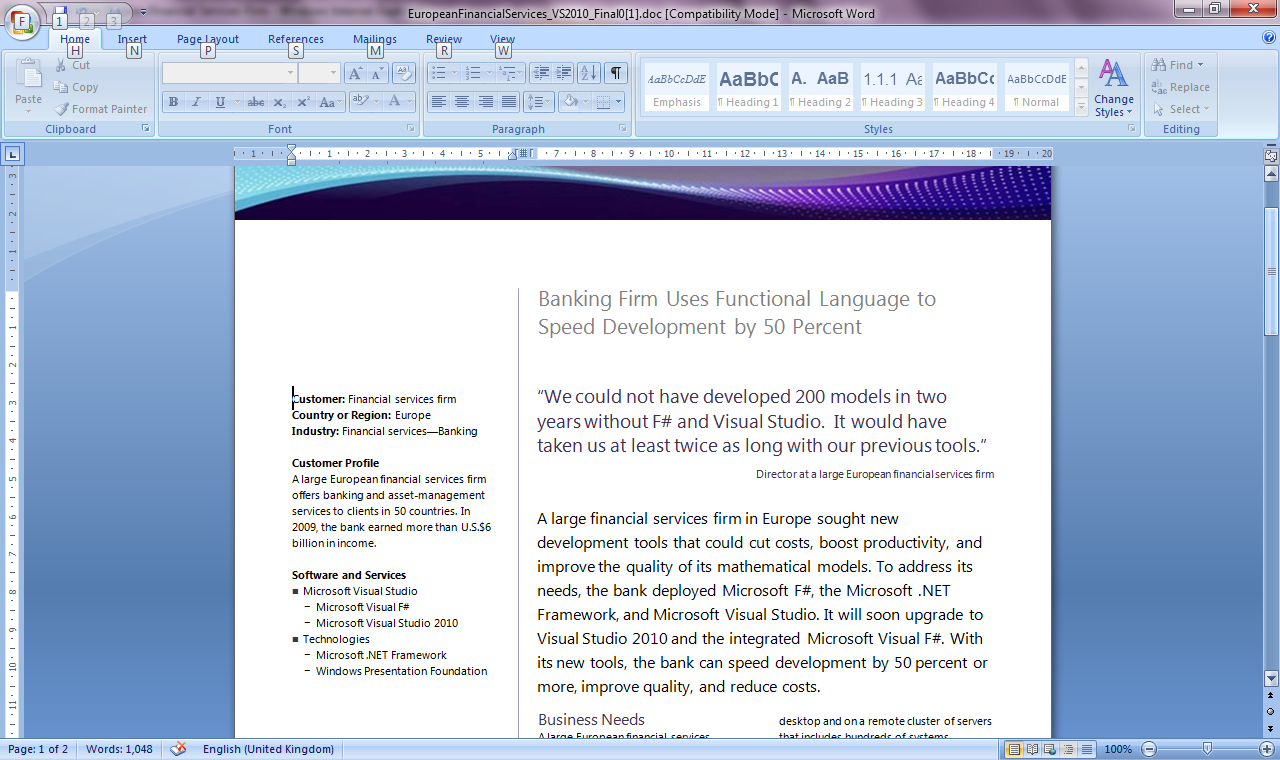 Example #4: Biotech
...F# rocks - building algorithms for DNA processing 
  and it's like a drug. 12-15 at Amyris use F#...

F# has been phenomenally useful.  I would be writing a lot of this in Python otherwise and F# is more robust, 20x - 100x faster to run and faster to develop. 

Darren Platt, Amyris BioTechnologies
The magic is made up of:- F# Type Providers- F# LINQ Queries- F# SQL, OData, WSDL, …- Extensible, open information injection architecture